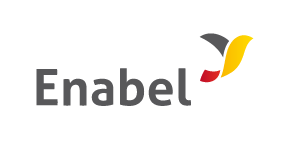 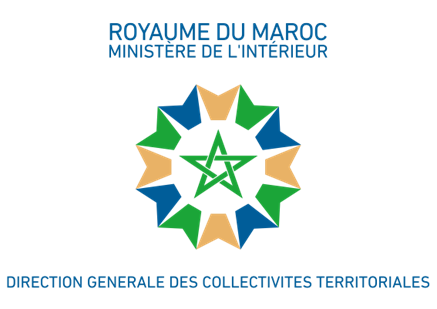 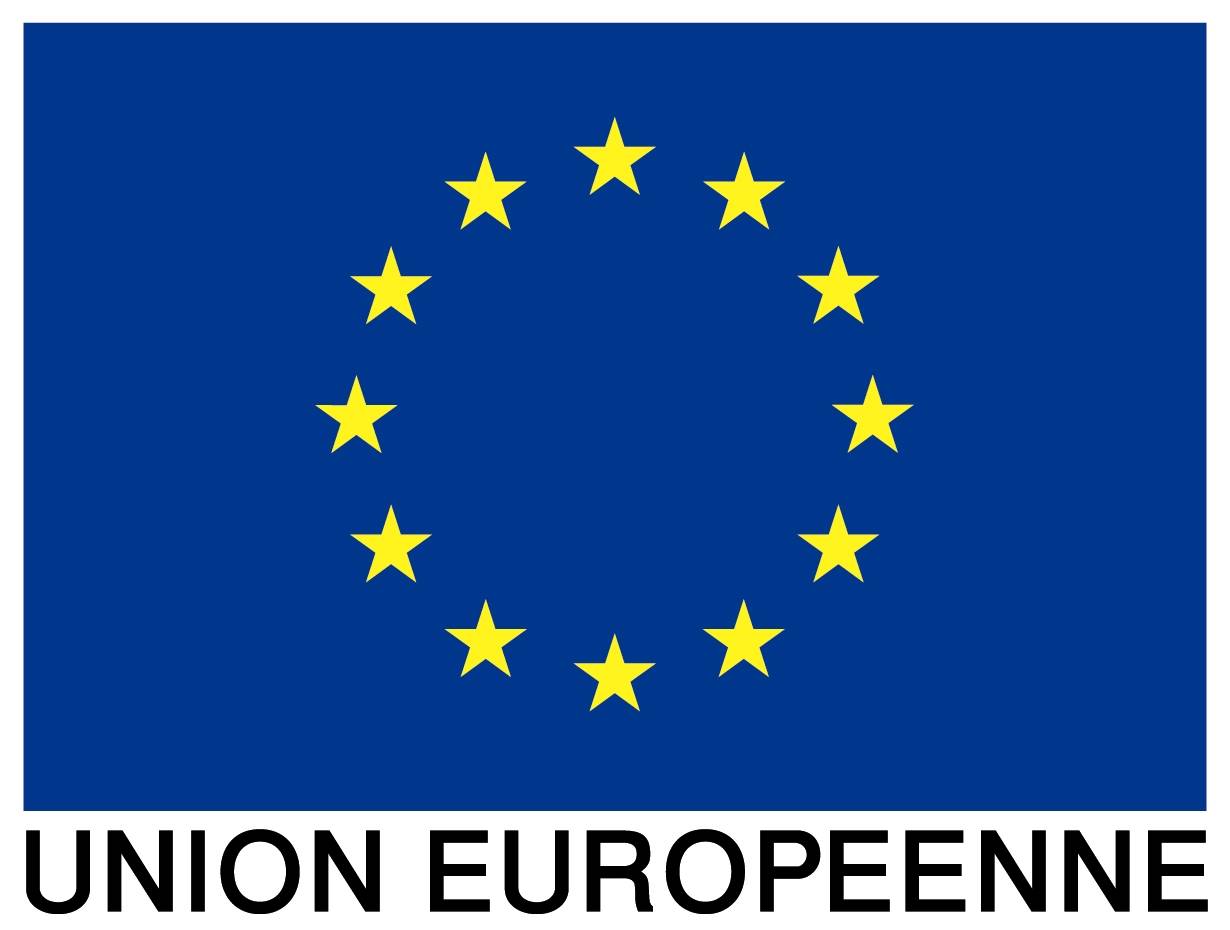 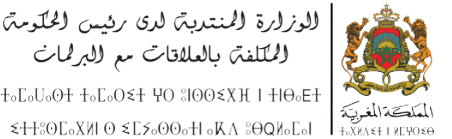 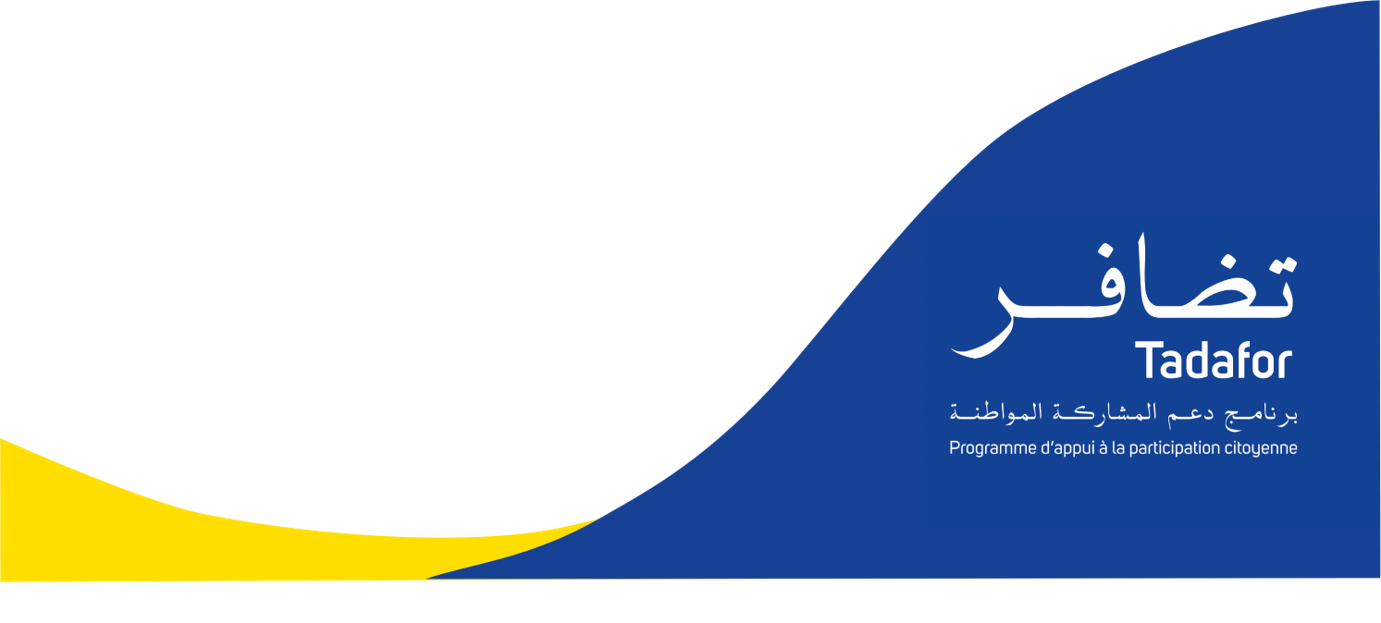 طلب مشاريع الإنشاء المشترك
[Speaker Notes: Ministry text Attention!]
برنامج اللقاء
الهدف من الدعوة إلى تقديم  مقترحات المشاريع؛
التعريف؛
أين  تجد لوثائق؟
الخطوات؛
من هو المؤهل للحصول على منحة؛
مناطق التدخل؛
المستندات المطلوبة للتقديم؛
معايير التقييم؛
أين يمكنك طرح أسئلتك؛
الموعد النهائي.:
الهدف من الدعوة إلى تقديم المقترحات
الهدف من الدعوة لتقديم المقترحات هو دعم مشاريع الإنشاء المشترك بين منظمات/جمعيات المجتمع المدني والجماعات؛
3 أنواع من المشاريع: خطط انفتاح الجماعات، خطط المشاركة المواطنة الجديدة للجماعات، مبادرات مشتركة بين الجماعات والشركاء في المجتمع المدني؛
القطاعات المستهدفة:
 المشاركة المواطنة؛
 العمليات التشاركية المحلية بشأن النوع الاجتماعي والشباب والبيئة.
تعريف المنحة
مساهمة مالية مباشرة؛ 
عن طريق التبرع أو الدفع (غير تجاري بطبيعته)؛ 
إلى مستفيد واحد أو أكثر من المستفيدين المحددين؛ 
مأخوذة من ميزانية تدخل معين؛ 
من أجل تمويل تنفيذ الأنشطة و / أو تمويل منظمة/جمعية واحدة أو أكثر تسعى إلى تحقيق غرض المصلحة العامة؛
من أجل المساهمة في تحقيق نتائج وأهداف التدخل.
أين تجد الوثائق؟
ماهي هذه الوثائق؟ :
المبادئ التوجيهية باللغتين الفرنسية والعربية؛
الملاحق LD؛
تواريخ الجلسات الإخبارية وأماكنها ومواعيدها + استمارة التسجيل؛
أي تعديل او تغيير.
أين؟
اضغط على هذا الرابط، www.enabel.be    اذهب إلى "العمل معنا" المنح اختر "المغرب".
الخطوات
الخطوة 1: مذكرة مفاهيمية (مرحلة الاختيار الأولي)
الخطوة 2: اقتراح العمل- المشروع (الاختيار)
الخطوة 3: المنحة
الخطوة 4: توقيع اتفاقية المنحة
الخطوة 5: تنفيذ المشروع موضوع اتفاقية المنحة
الخطوة 6: الإغلاق
من هو المؤهل للحصول على منحة؟
منظمة مجتمع مدني أو جمعية يحكمها القانون أو المؤسسة المغربية؛
أن تكون موجودة رسميا في واحدة من الجماعات ال 12 التجريبية لمشروع تضافر؛
يجب أن تكون مسؤولة مباشرة عن إعداد وإدارة المشروع ولا تعمل كوسيط؛
يجب ألا تكون مدعومة من قبل شريك تقني أو مالي وطني أو دولي آخر في نفس الموضوع أو يجب أن تظهر القيمة المضافة لهذا الدعم وعدم وجود تداخل؛
يجب ألا تكون في موقف تعارض مصالح مع الجماعة، أي أن ممثليها وأعضائها لا يجب أن يشغلوا مناصب (منتخبين أو موظفين) في الجماعة التي سيتم فيها تنفيذ المشروع.
يجب ألا تكون مستفيدة من منحة أخرى من الاتحاد الأوروبي في إطار برنامج دعم المشاركة المواطنة، سواء من (الوكالة البلجيكية للتنمية أو من المركز المغربي للإبداع والمقاولة) حالياً أو من برنامج أو مشروع آخر ممول من الاتحاد الأوروبي.
يجب ألا تكون في أحد حالات الاستبعاد المذكورة في المرفق السابع لنموذج اتفاقية المنح المقدم في المرفقE  لهذه الإرشادات.
مناطق التدخل
يجب تنفيذ المشاريع في الجماعات ال 12 التالية:
سطات أو المحمدية: بجهة الدار البيضاء سطات؛
بركان أو وجدة أو جرادة: بالجهة الشرقية ؛
تزنيت أو طاطا  أو تارودانت: بجهة سوس ماسة؛
بني ملال أو أزيلال : بجهة بني ملال خنيفرة؛
العرائش أو الحسيمة: بجهة طنجة تطوان الحسيمة.
المستندات المطلوبة للتقديم
المرحلة 1:

الملحق A1 -  ملف طلب المنحة = مذكرة مفاهيمية
النظام الأساسي أو أي وثيقة أخرى تثبت الشكل القانوني لمقدم الطلب
الملحق د: وثيقة الكيان القانوني

للإعداد والتجهيز: 

وثيقة تثبت أن الجمعية في وضع جيد فيما يتعلق بدفع اشتراكات الضمان الاجتماعي؛
وثيقة تثبت أن الجمعية في وضع جيد فيما يتعلق بدفع الضرائب والرسوم؛
إيصال الإيداع الأخير؛
سجل جنائي باسم الممثل القانوني للجمعية.
المستندات المطلوبة للتقديم
المرحلة 2:

الملحق A2 -  ملف طلب المنحة = مقترح العمل؛
الملحق باء: الميزانية؛
الملحق ج: الإطار المنطقي؛
وثيقة تثبت أن الجمعية في وضع جيد فيما يتعلق بدفع اشتراكات الضمان الاجتماعي؛
وثيقة تثبت أن الجمعية في وضع جيد فيما يتعلق بدفع الضرائب والرسوم؛
إيصال الإيداع الأخير؛
سجل جنائي باسم الممثل القانوني للجمعية.
معايير التقييم
المرحلة 1 - مذكرة مفاهيمية: انظر الملحق F1 شبكة التحقق من المذكرة المفاهيمية وتقييمها؛

المرحلة 2 - اقتراح للعمل - المشروع: انظر الملحق F2  مصفوفة التحقق من الاقتراح/المشروع وتقييمه.
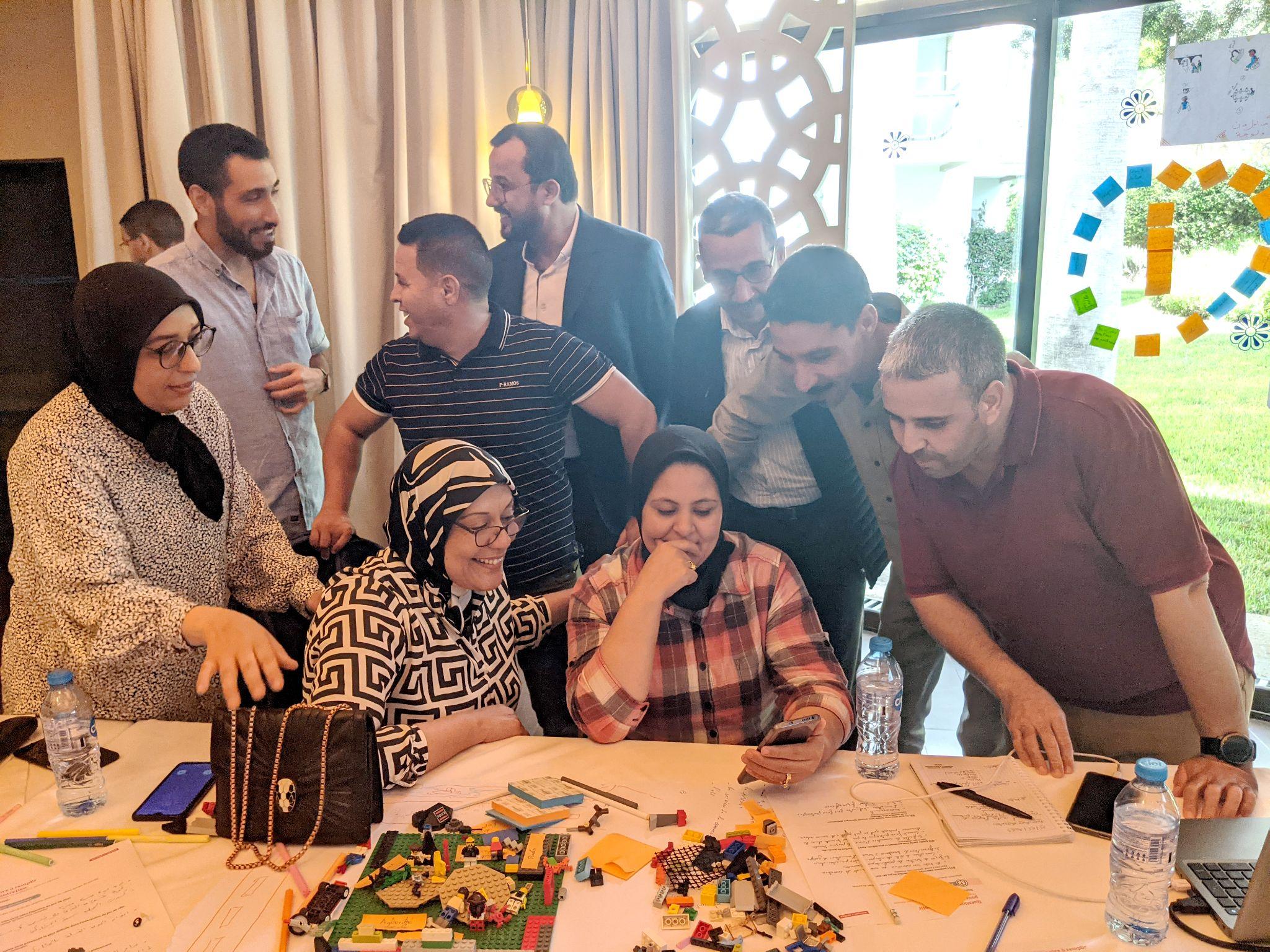 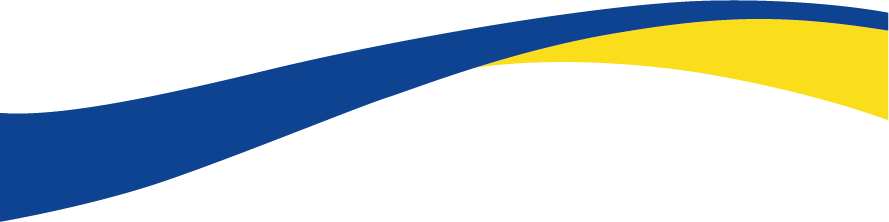 مشروع الإنشاء المشترك؟

وفقًا لمشروع تضافر مشروع أو مشاريع الإنشاء المشترك هي مشاريع محددة، يتم تنفيذها، ومتابعتها، وتقييمها في إطار إنشاء جماعي بين منظمات المجتمع المدني (بما في ذلك منظمات المجتمع المدني الأعضاء في هيئات المساواة وتكافؤ الفرص ومقاربة النوع ) والجماعات الترابية.
Photo: Agadir, 2023
طلب مشاريع الإنشاء المشترك
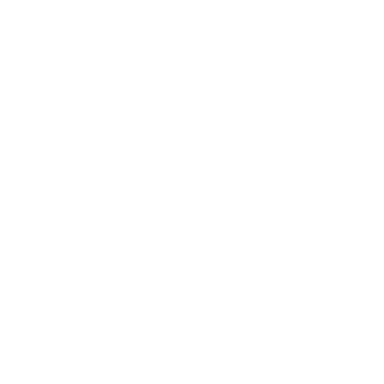 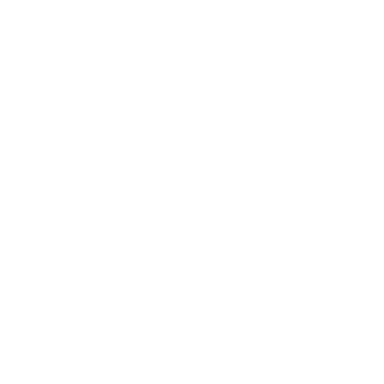 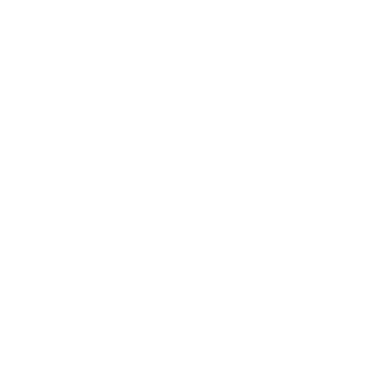 معلومات عامة
التغطية الجغرافية:

سطات، المحمدية؛
 بركان، وجدة، جرادة؛
 تيزنيت، طاطا، تارودانت؛
بني ملال، أزيلال؛
العرائش، الحسيمة.
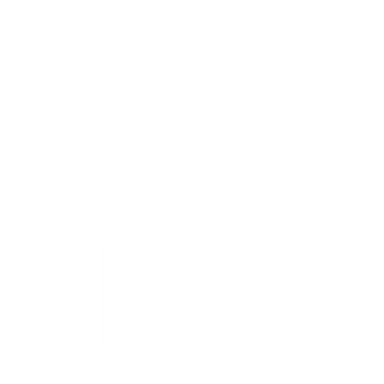 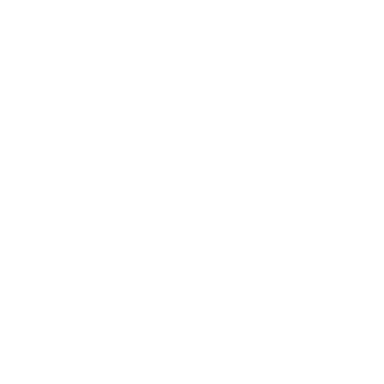 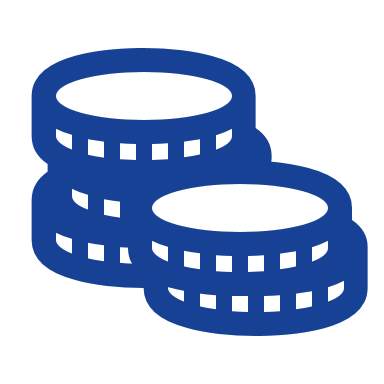 الميزانية: مابين 15,000 يورو و 25,000 يورو
المدة: 
مابين 6 إلى 10 أشهر
[Speaker Notes: 15.000 euros minimum et 25.000 euros maximum.]
طلب مشاريع الإنشاء المشترك
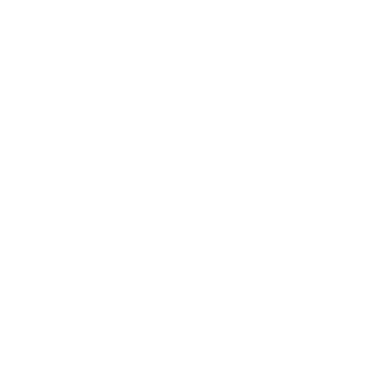 نقطة انتباه
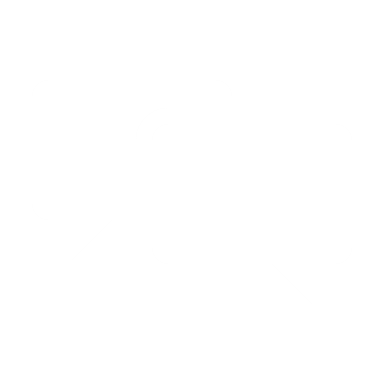 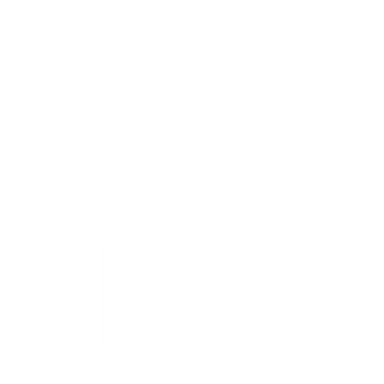 Budget :
مقدمي طلب المنحة: 
جمعيات المجتمع المدني غير الحكومية 
الشركاء : الجماعات الترابية
لماذا؟ 
لأن الوكالة البلجيكية للتنمية لا يمكنها تحويل الأموال إلى الجماعات الترابية
سيمول مشروع تضافر المشاريع المقدمة بنسبة 90% من النفقات المستحقة، أما نسبة المتبقية من 10% ستتكلف بها منظمة المجتمع المدني المستفيدة من المنحة.
[Speaker Notes: 15.000 euros minimum et 25.000 euros maximum.]
طلب مشاريع الإنشاء المشترك
الهدف: دعم مشاريع الإنشاء المشترك بين جمعيات المجتمع المدني والجماعات الترابية
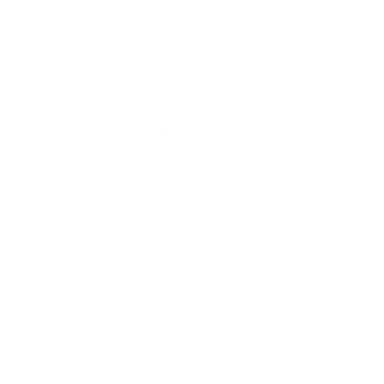 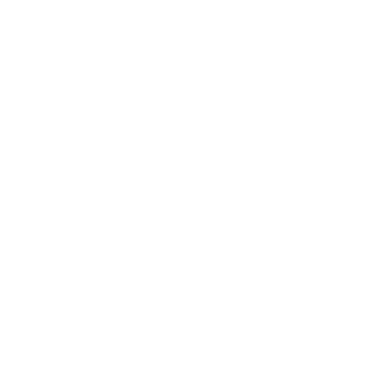 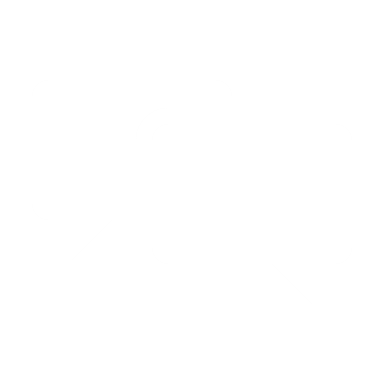 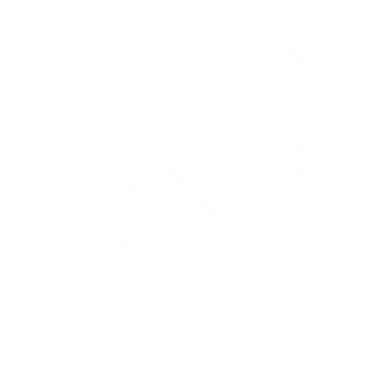 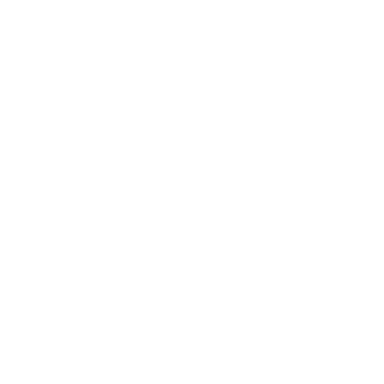 مشاريع تندرج خارج الخطط، بمبادرة مشتركة من الجماعات الترابية  وجمعيات المجتمع المدني
مشاريع تنبعث من خطط عمل المشاركة المواطنة التي تمت الموافقة عليها من قبل الجماعات الترابية
مشاريع تنبعث من خطط انفتاح الجماعات الترابية
في جميع الحالات، يجب توضيح جوانب الإنشاء المشترك حول مشروع مشترك بشكل واضح.
[Speaker Notes: Les ou. Ils.]
طلب مشاريع الإنشاء المشترك
المجالات المستهدفة
آليات المشاركة المواطنة:

 تطوير أنشطة المشاركة المواطنة المتصلة بالتكنولوجيا الرقمية؛
 الابتكار في تنفيذ الأدوات المتوفرة؛
 تفعيل أحد آليات الحوار والتشاور بين جمعيات المجتمع المدني والجماعات الترابية؛
وما إلى ذلك ...
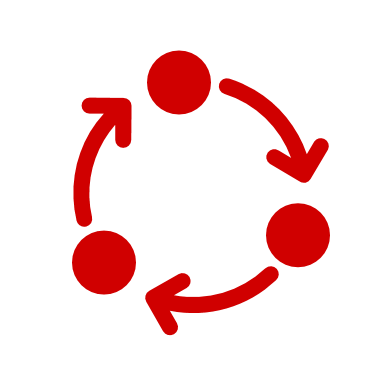 [Speaker Notes: Genre :  
Promotion de l’égalité de genre et l’autonomisation des femmes ; 
Inclusion des femmes et des jeunes dans les mécanismes de participation citoyenne ; 
Etc. 
Mécanismes de participation citoyenne :  
; 
Etc.  
Environnement :  
Développement d’action participative en lien avec la promotion ou la protection de l’environnement. 
Petit aménagement urbain.  
Etc.  
Jeunes.]
طلب مشاريع الإنشاء المشترك
المجالات المستهدفة
دعم عمليات المشاركة المحلية حول قضايا النوع الاجتماعي، والشباب، والبيئة:

 تعزيز مساواة النوع وتمكين المرأة؛
 إدماج النساء والشباب في آليات المشاركة المواطنة؛
 تطوير أنشطة مشاركة ذات صلة بتعزيز أو حماية البيئة؛
 تحسينات صغيرة في التخطيط الحضري.
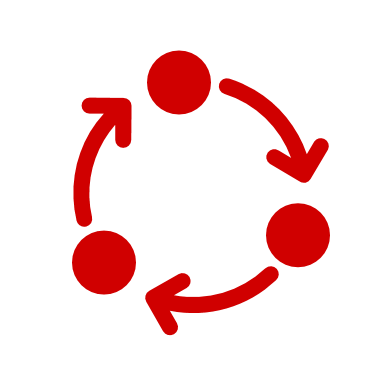 [Speaker Notes: Environnement :  
Développement d’action participative en lien avec la promotion ou la protection de l’environnement. 
Petit aménagement urbain.  
Etc.  
Jeunes.]
طلب مشاريع الإنشاء المشترك
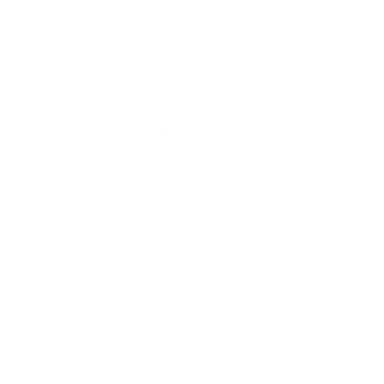 عملية عبر مراحل مختلفة
تقديم المذكرات المفاهيمية لمقترحات المشاريع
15 دجنبر 2023
إطلاق طلب تقديم المشاريع
17 أكتوبر 2023
تقديم مقترحات المشاريع الكاملة
15 فبراير 2023
انطلاق المشاريع
مارس 2024
إنتقاء المذكرات المفاهيمية لمقترحات المشاريع
31 décembre 2023
اللقاءات التعريفية حول طلب تقديم المشاريع بالجماعات الترابية
من 1 إلى 15 نونبر 2023
[Speaker Notes: Différents CTOS installés progressivement dans chaque région, ajustés aux particularités des communes.
Résultat : dialogue enclenché au niveau de chaque CTOS.]
طلب مشاريع الإنشاء المشترك
اللقاءات التعريفية بطلب تقديم المشاريع
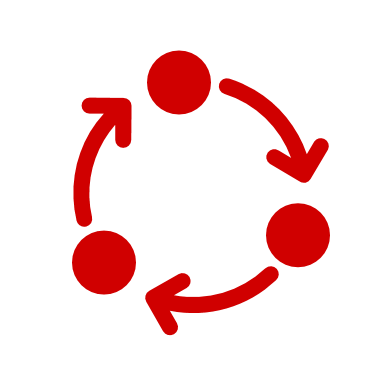 طلب مشاريع الإنشاء المشترك
مذكرات مفاهيمية
الأقسام الرئيسية التي يتعين استكمالها:

- أهداف محددة. 
- النتائج المتوقعة. 
- الأنشطة الرئيسية. 
- الفئات المستهدفة.


 ماذا وراء هذه العناوين؟
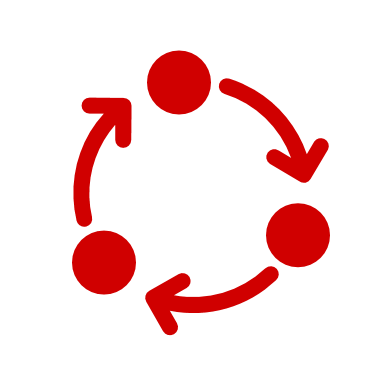 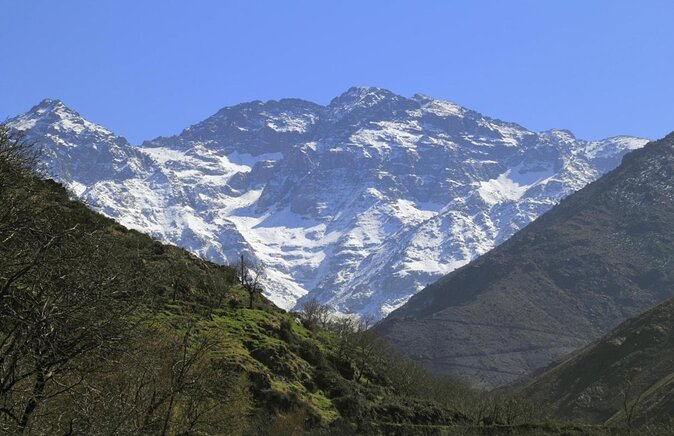 التغيير المطلق
الخطوة 1: 
حدد التغيير الذي تريده،  والمسار الذي ستسلكه للوصول إلى هناك.
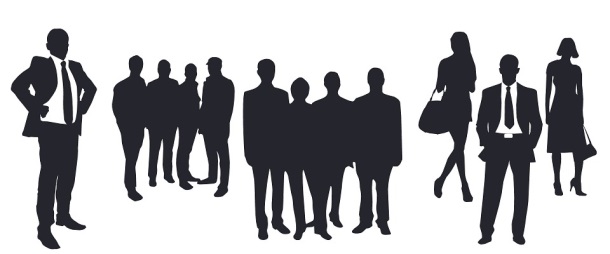 الافراد
المنظمات 
المؤسسات
الخ
الخطوة 2:
تحديد الفاعلين
طلب مشاريع الإنشاء المشترك
مذكرات مفاهيمية
الأقسام الرئيسية التي يتعين استكمالها: 
- الأهداف المحددة = التغيير المطلوب. 
- النتائج المتوقعة = المسار الذي تسلكه للوصول إلى هناك.
- الأنشطة الرئيسية = الوسائل المستخدمة للسير في هذا المسار.  
- الفئات المستهدفة = أصحاب المصلحة. 
 
كيفية نمضي قدما؟
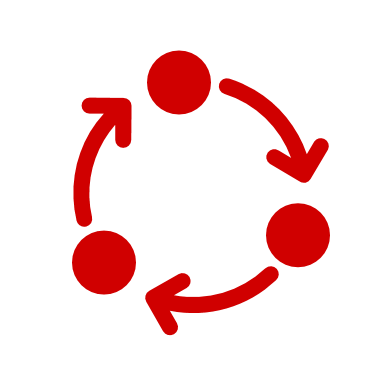 طلب مشاريع الإنشاء المشترك
مذكرات مفاهيمية
تحليل الوضع الحالي (التشخيص)
تحليل الوضع المطلوب
تحليل أصحاب المصلحة
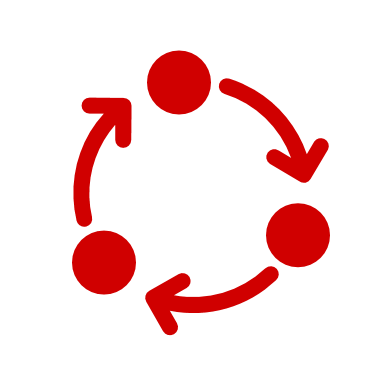 كتابة الأقسام الرئيسية
كتابة المقترح الكامل
طلب مشاريع الإنشاء المشترك
مثال ملموس فيما يخص الأقسام
طلب مشاريع الإنشاء المشترك
إدماج النوع الاجتماعي
مزيد من المعلومات في مجموعة أدوات النوع الاجتماعي للمشروع
طلب مشاريع الإنشاء المشترك
إدماج النوع الاجتماعي
الهدف: استهداف أو دمج المساواة بين الجنسين بطريقة عرضانية في مشروع الإنشاء المشترك

ما هو الفرق بين استهداف ودمج المساواة بين الجنسين في مشروع إنمائي مشترك بطريقة عرضانية؟

الهدف: الحد من أوجه عدم المساواة بين الرجل والمرأة هو الهدف الرئيسي للمشروع؛

الادماج بطريقة عرضانية: يساهم المشروع في الحد من عدم المساواة بين الرجل والمرأة ، على الرغم من أن هذا ليس هدفه الرئيسي.
أين تطرح أسئلتك؟
subsides.tadafor@enabel.be

فيما يخص المرحلة الأولى: حتى 30 نونبر 2023 ، 11:00 مساء؛
 اقرأ الأسئلة والأجوبة المطروحة اعتبارا من 6 دجنبر 2023 على أبعد تقديرwww.enabel.be  Travailler avec nous  Subsides  Sélectionner « Maroc »
الموعد النهائي والتقويم